Modelado de funciones   Exponenciales y Logarítmicas
Pre Cálculo 1
Ing. Abio Alberto Alvarado Maldonado
Semana 9
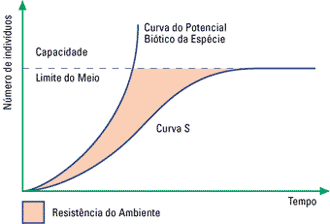 Propósito
Resolver  correctamente problemas de modelado de funciones exponenciales y logarítmicas.
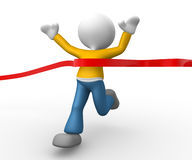 Modelo de crecimiento exponencial
Modelo de decaimiento radiactivo
Modelo Logístico
Un granjero cuenta al inicio con 200 carneros, la tasa de crecimiento es de 13,24% anual, sigue un crecimiento exponencial.
Determina el modelo de crecimiento.
Determina la cantidad que tendrá en una década.
¿En qué tiempo tendrá 500 carneros?
Solución:
a) modelo de crecimiento:
b) En 10 años:
Por lo que:
En 10 años tendrá:751 carneros
c) ¿En qué tiempo tendrá 500 carneros?
El modelo es:
Por lo que:
En 7 años se tendrá 500 carneros
Reemplazamos:
Dividimos entre 200:
Aplicamos ln:
La masa m(t) restante después de t días de una muestra de 60g de cierto material radiactivo está dada por:
a) ¿Después de 5 días cuál es la cantidad de muestra restante?
b) ¿Después de 38 días cuál es la cantidad de muestra restante?
c) Determina la vida media
b) En 38 días:
a) En 5 días:
En 38 días habrá 16,2346 g
En 5 días habrá 50,5188 g
c) Vida media: es el tiempo en que el material radiactivo se redice a la mitad del inicial
El modelo es:
Por lo que:
La vida media es de 20,15 días
Reemplazamos:
Dividimos entre 60:
Aplicamos ln:
El número de conejos de una granja después de t meses se modela mediante la función.
¿Cuál fue el número inicial de conejos?
¿Cuántos conejos habrá en 16 meses?
b) En 16 meses:
a) Al inicio t=0:
En 16 mese habrá 1228 conejos
Inicialmente hay 125 conejos
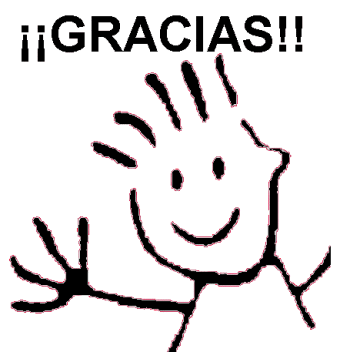 Por tu tiempo…